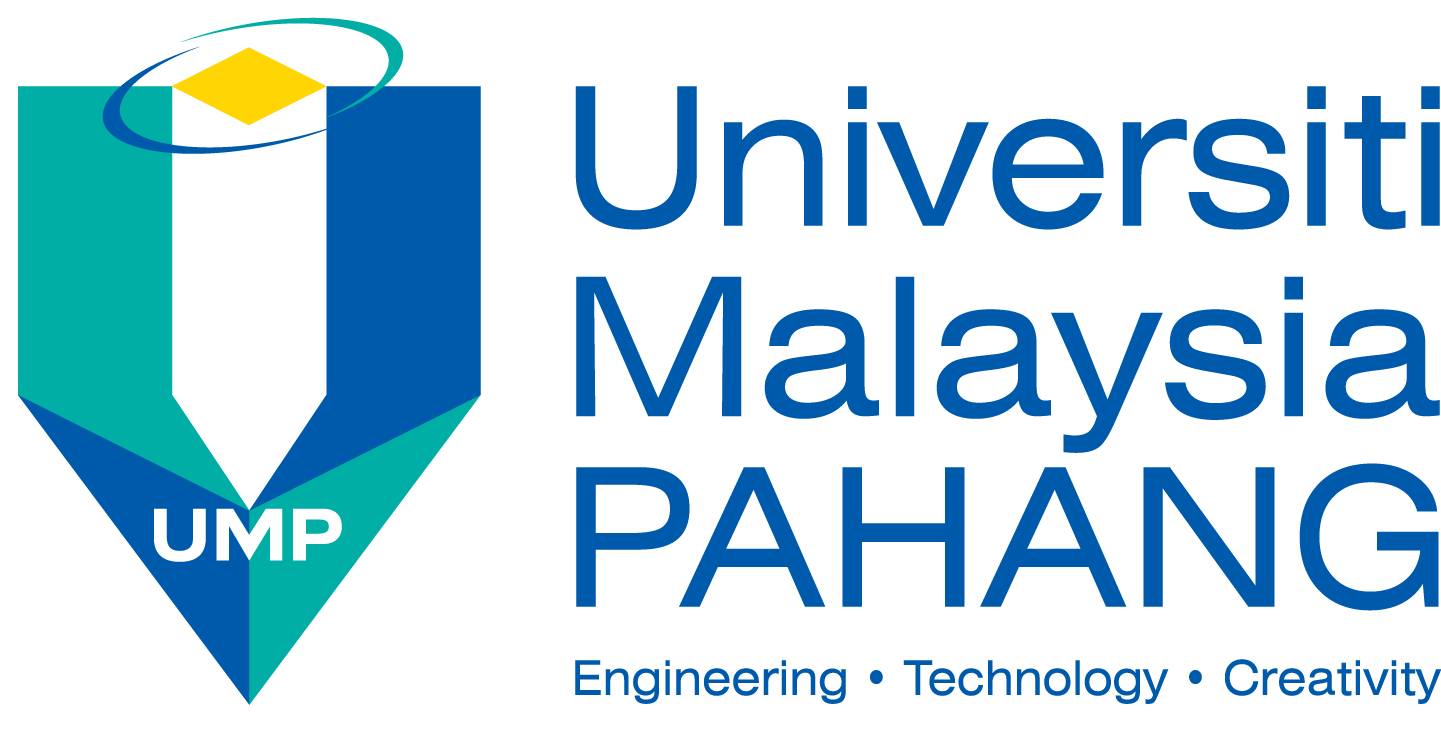 Faculty of Industrial Sciences & Technology(FIST)
Chronological record of the establishment of FIST
FIST was officially established on 1 May 2008
Vision & Mission
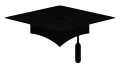 Vision
	We offer academic programs and consultancy 	as well as research in Science and Technology 	that emphasize industrial elements to 	produce holistic manpower to meet the 	stakeholders' need

   Mission
	To be a Science and Technology based faculty 	that meets industrial needs and serves as 	main reference center
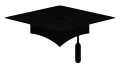 Campuses
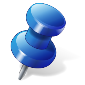 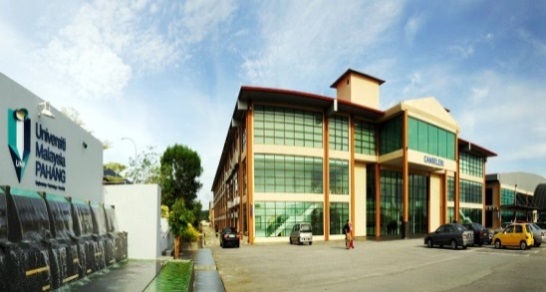 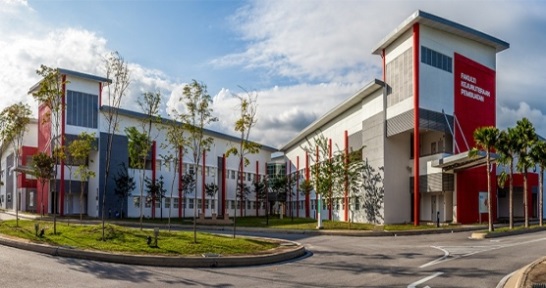 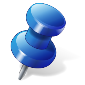 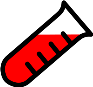 Specializes in engineering and technology
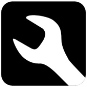 Skills and practical based tertiary education
Faculties in UMP
Gambang Campus
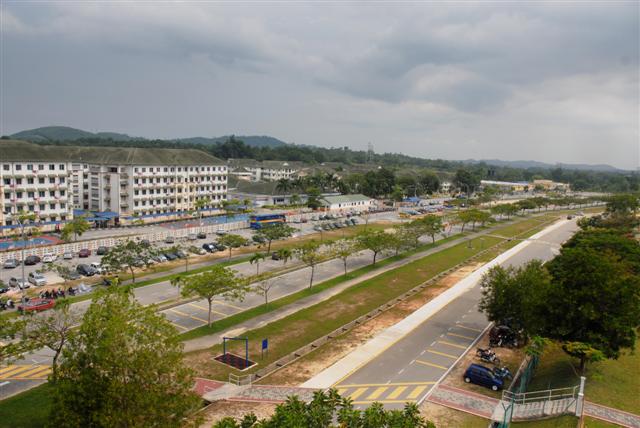 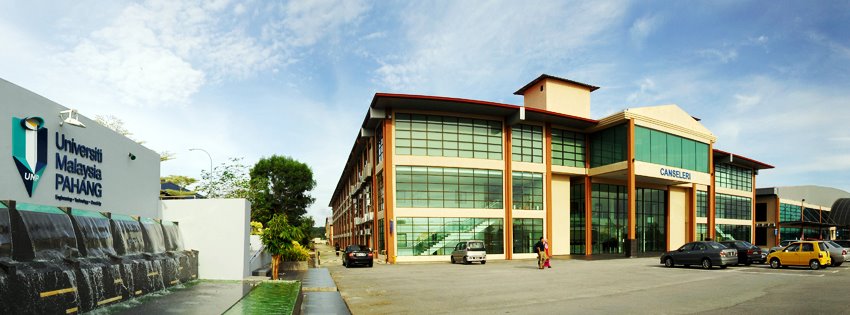 Industrial Sciences & Technology 
Chemical & Natural Resources Engineering
Civil Engineering & Earth Resources
Computer Systems & Software Engineering
Engineering Technology
Industrial Management
Pekan Campus
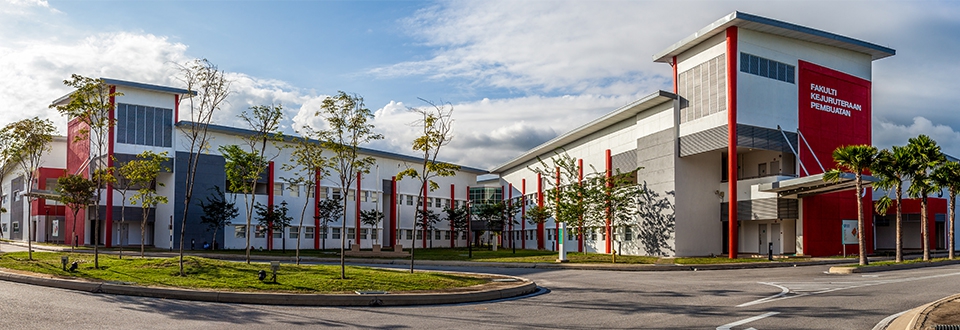 Mechanical Engineering,
Manufacturing Engineering
Electrical & Electronics Engineering
Staff of Material Technology Programme
Staff and Expertise
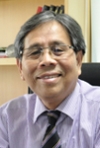 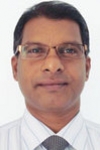 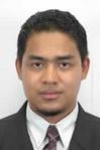 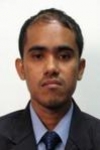 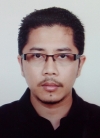 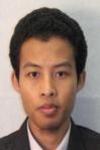 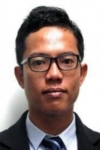 Undergraduate Programmes
MATERIAL TECHNOLOGY CURRICULUM
Courses Offered by Material Technology
Elective Courses
Thin Film Technology
Supercapacitor Technology
Solar Cell Technology
Corrosion
Liquid Crystals Technology
Molecular Modelling
Semiconductor Devices
Recycle Technology
Computational Physics
Postgraduates
Research Clusters
Grants (cluster-based)
81 active grants
RM 6 Million
FIST-INDUSTRY STRATEGIC PARTNERSHIP
CURRICULUM
Fundamental
Industry-based
Practical
INDUSTRIAL EXPOSURE
Visit to industry
Co-lecturing
Industry talk series
ACADEMIC
INDUSTRY PARTNERSHIP
Curriculum review (IAP/BOS)
Attachment/exchange expertise
Resource sharing
STRUCTURED INDUSTRIAL TRAINING
Relevant FYP
Industrial training
Extended training
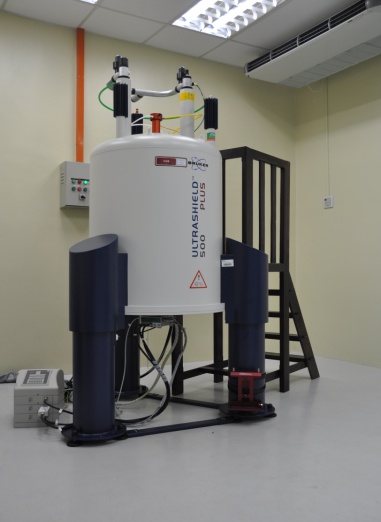 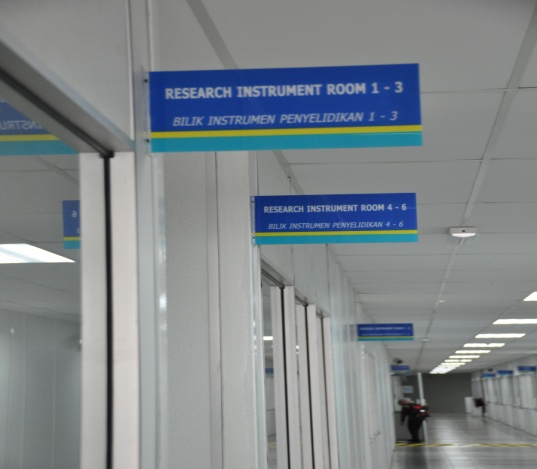 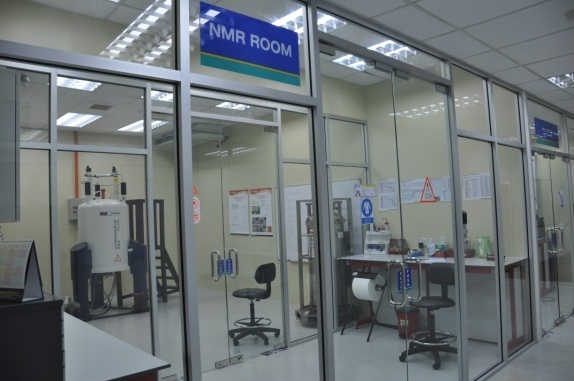 NMR
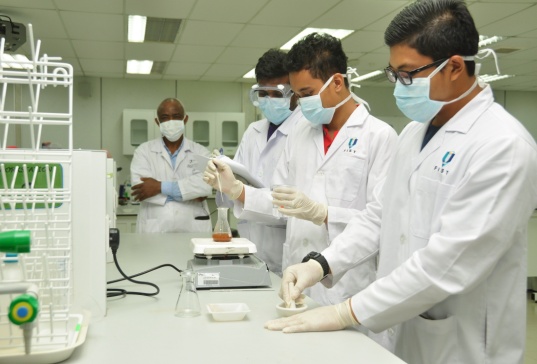 LABORATORIES 
& RESEARCH  FACILITIES
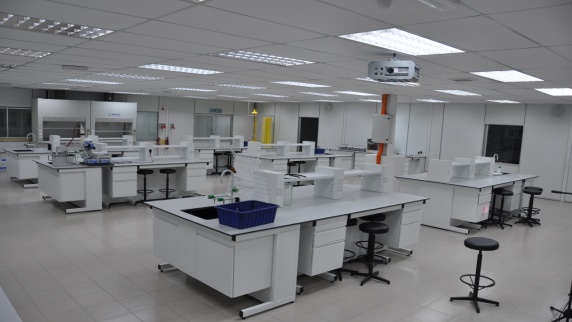 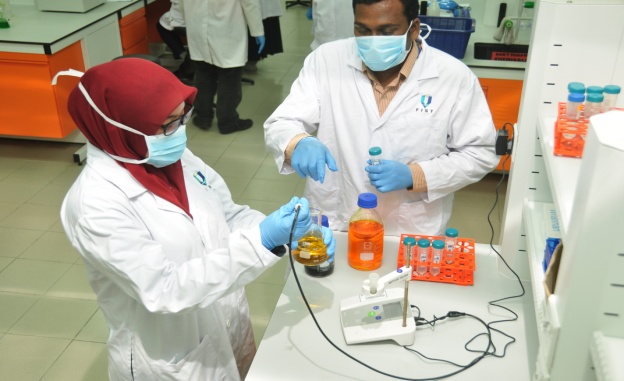 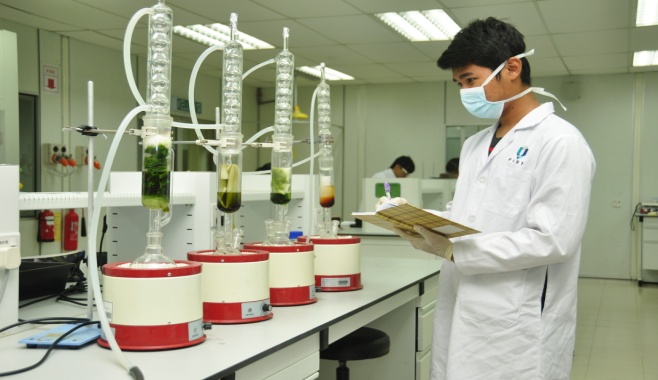 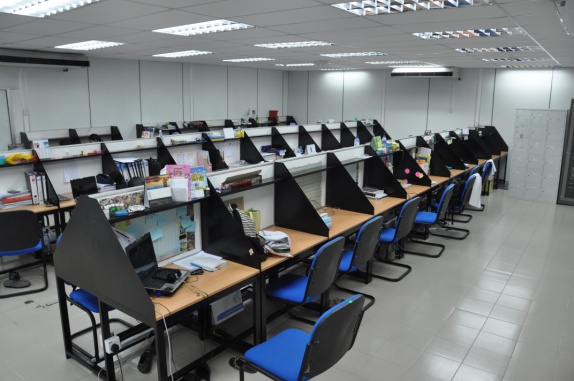 16
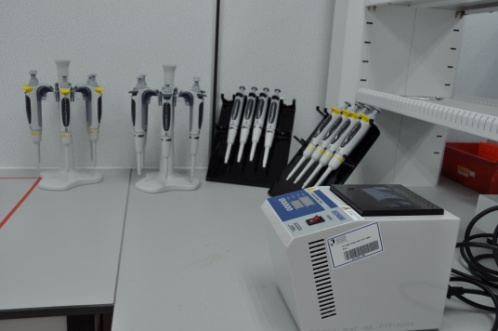 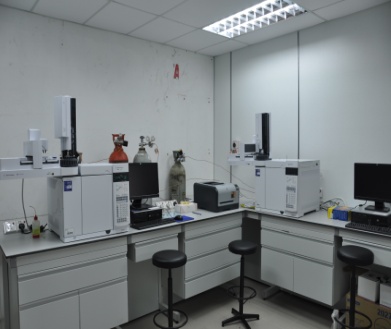 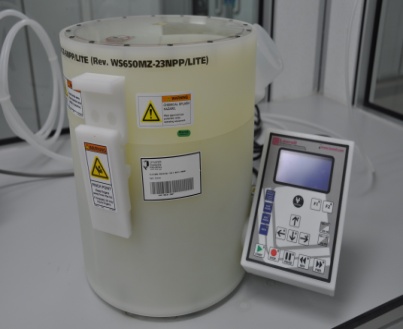 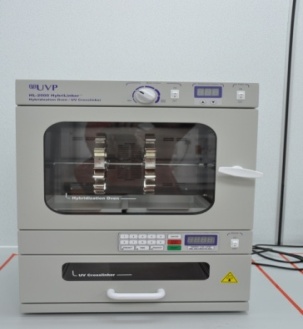 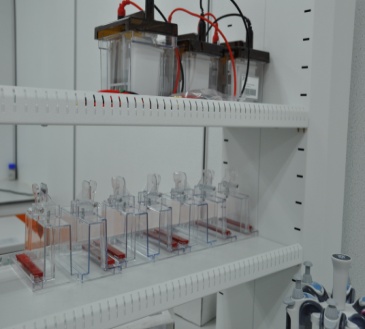 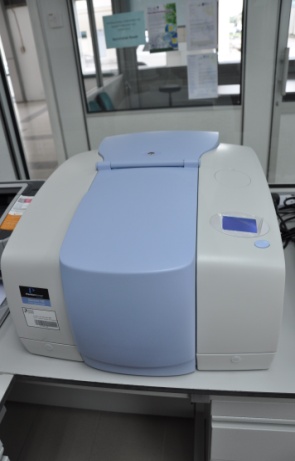 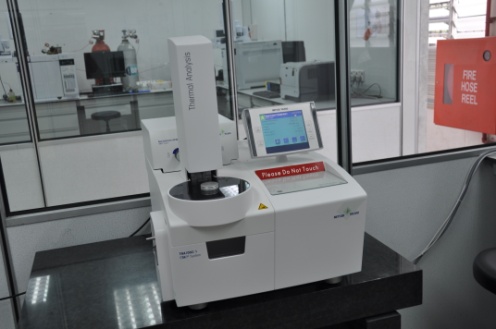 LABORATORIES 
& RESEARCH  FACILITIES
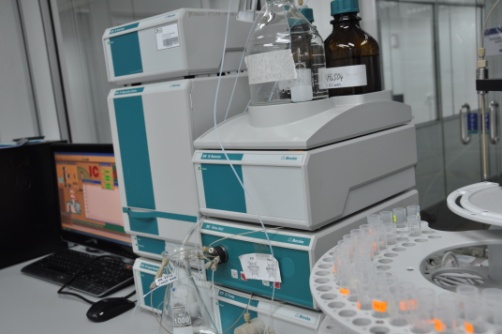 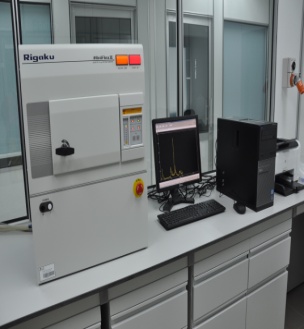 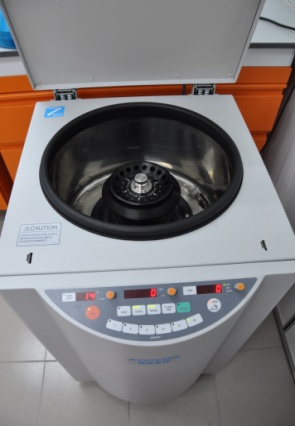 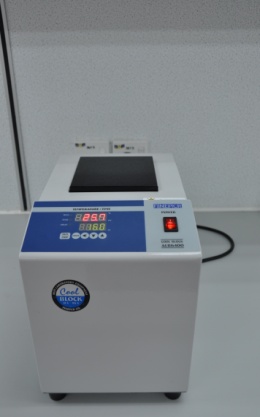 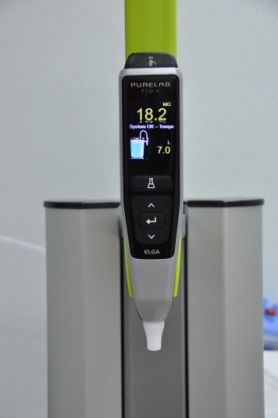 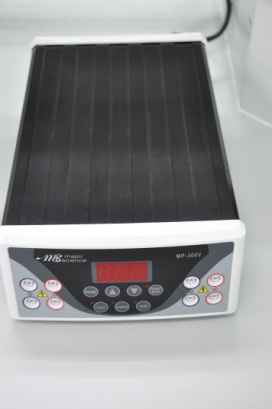 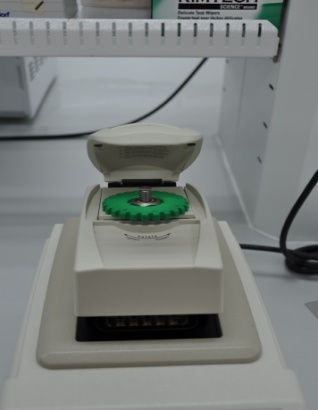 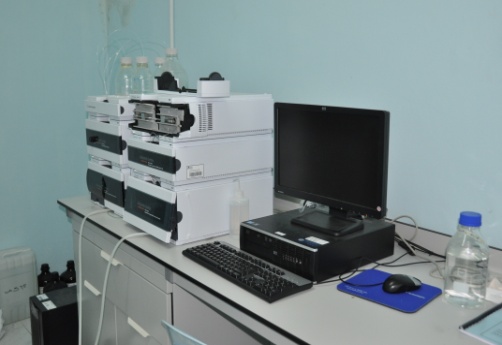 17
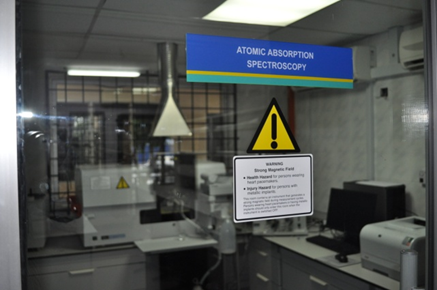 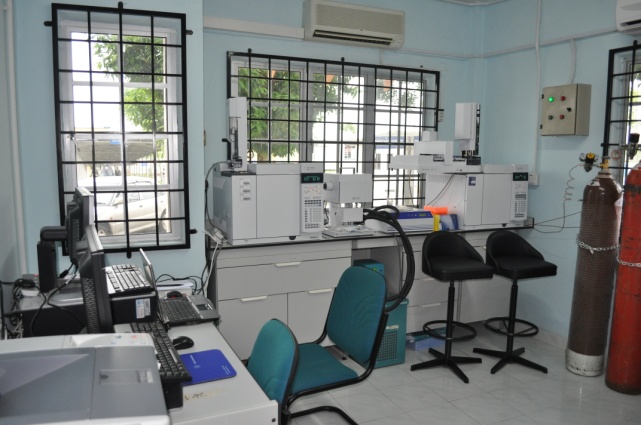 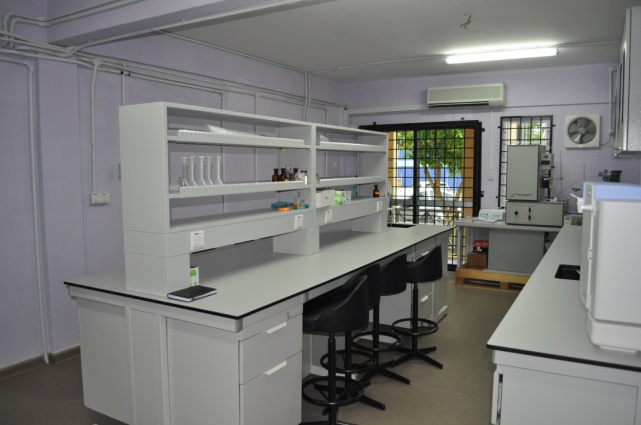 Teaching and research laboratories
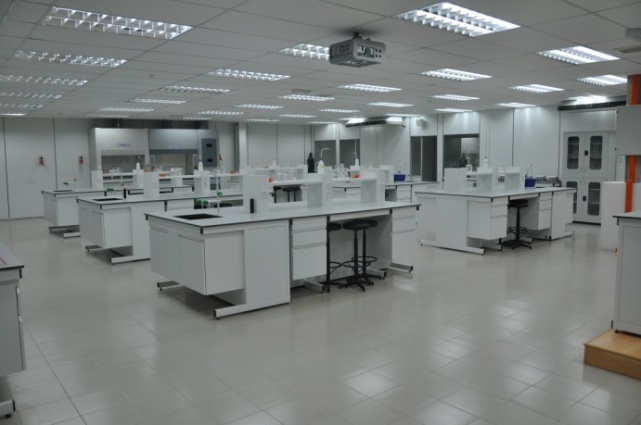 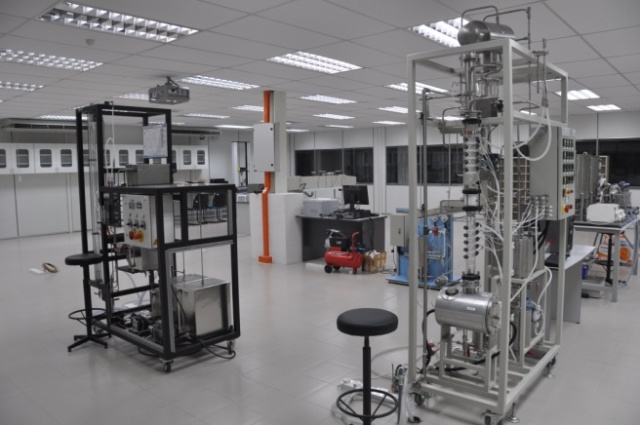 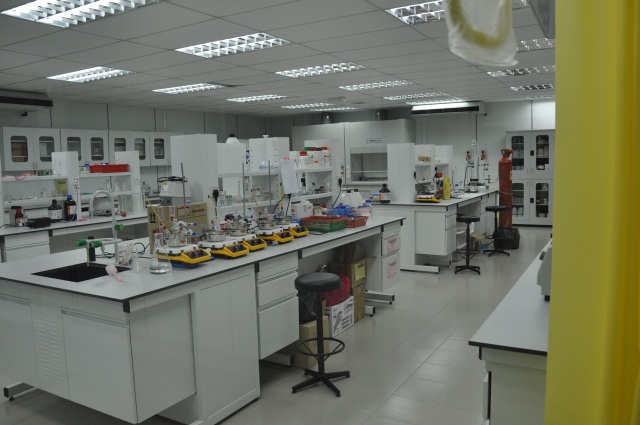 Analytical chemistry laboratory
Organic chemistry laboratory
Unit operation laboratory
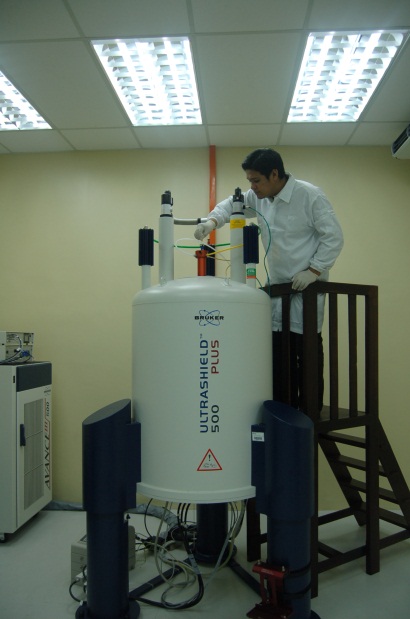 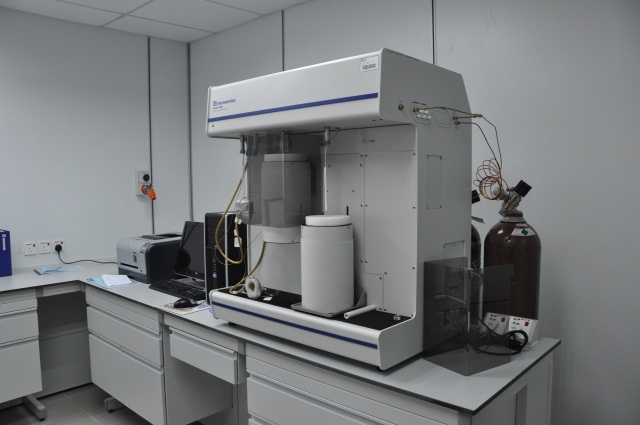 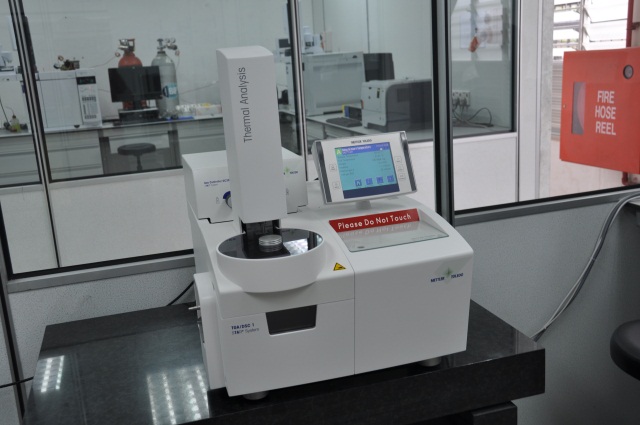 Physisorption analyser
Nuclear magnetic resonance spectrometer
Thermal gravimetric analyser
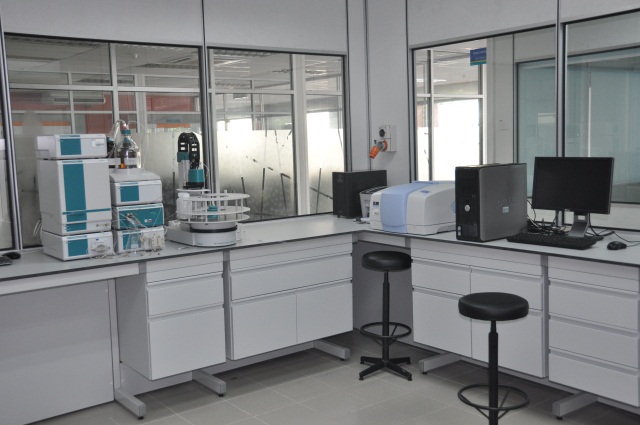 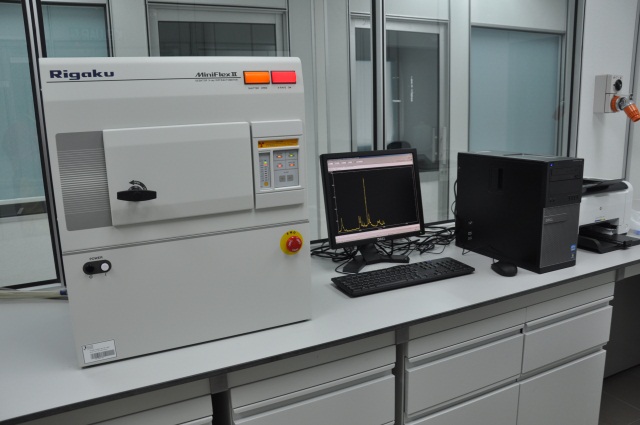 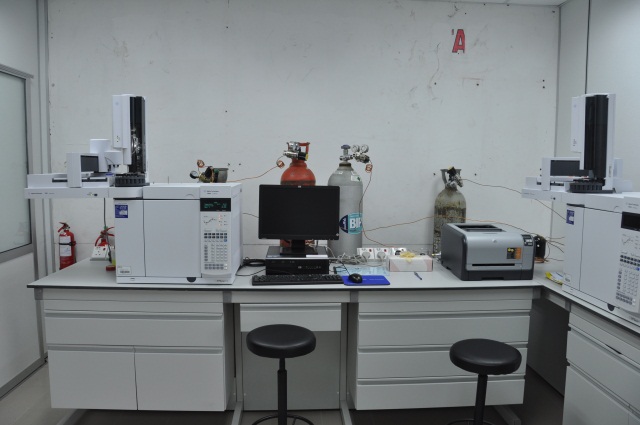 Ion chromatography, 
UV-Visible spectrometer
Gas chromatography
X-ray diffractometer
Consultancy & Technical Services / Facility Sharing / Joint Research Lab
Research & Development & Commercialization
Outward and Inward Exchanges
Industry Talks
Community Service
Industry PhD
University–Industry Interactions
Part-time expert lecturer
Company Profiling  (in Website)
Technology Transfer/Patenting
Industry Panel/Expert (IAP)
Undergraduate Structured Internships
THANK YOU
21